#Grief
Healthy Interactions Group (HIG)
Michael Noll           Counseling, LLC
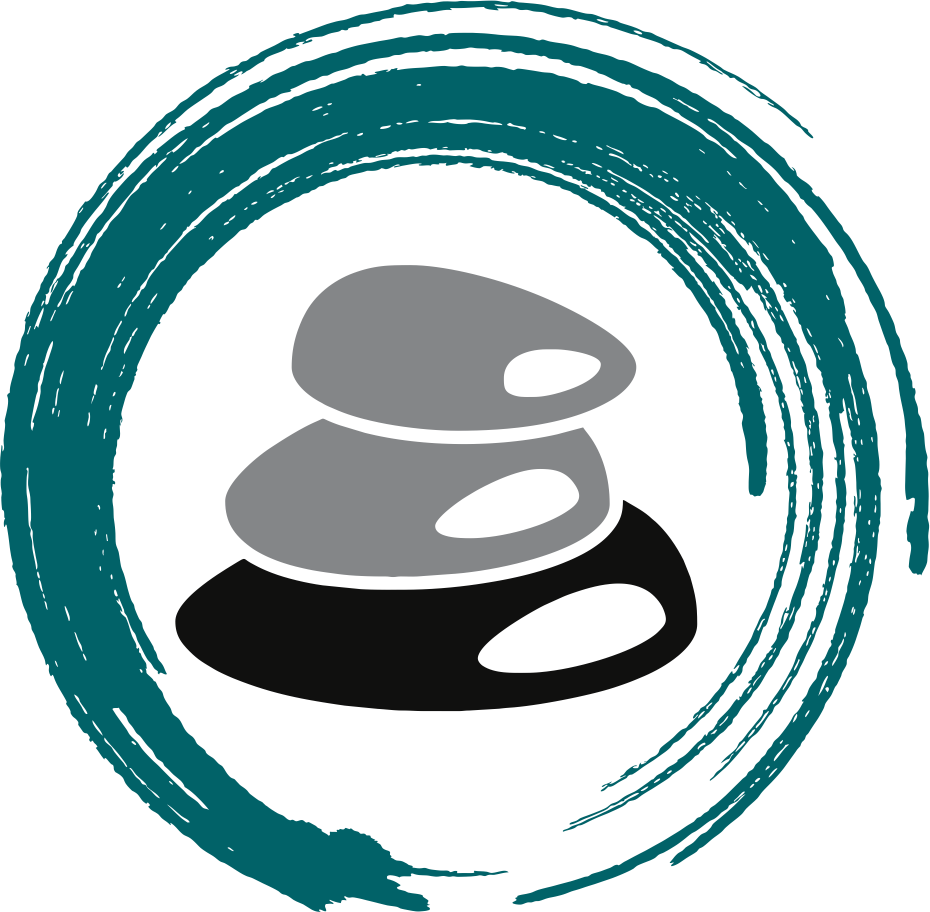 Where Today??
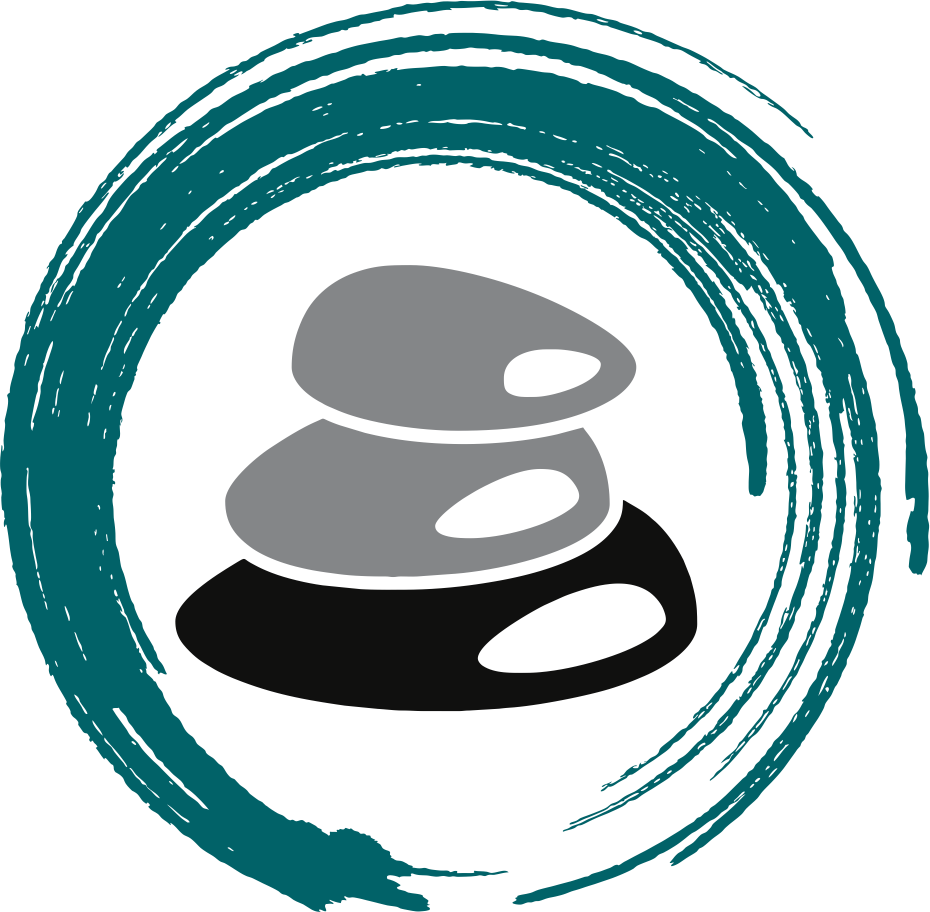 Recap Last week:
Event ➡️ Thoughts ➡️ Behaviors
Event ➡️ Thoughts ➡️ Feelings

Feelings 🚫 ➡️ Behaviors

Counter Your Negative Thoughts With Rational Ones 
Use the Questions to make the most informed choice for you
Grief
What does it mean?
Typical Responses
Some Stats
Misinformation
What helps?!
Huh?!?
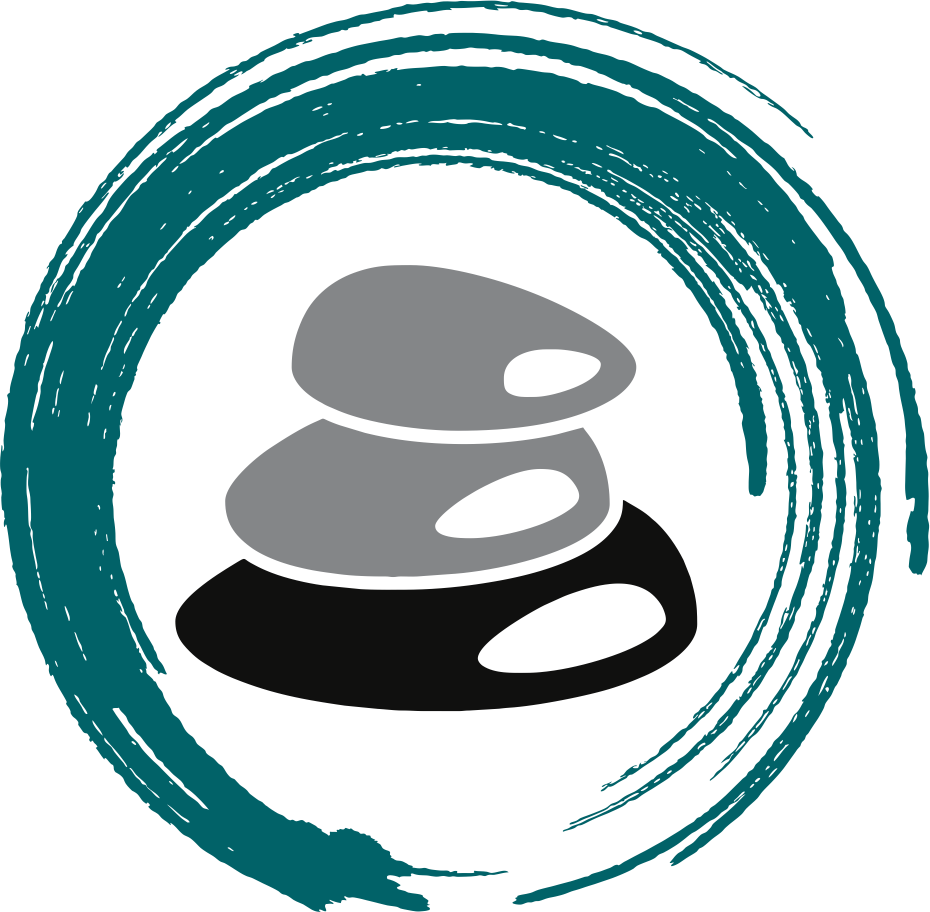 What is Grief?
Grief is the normal and natural reaction to significant emotional loss of any kind.
Grief is the conflicting feelings caused by the end of, or change in, a familiar pattern of behavior.
Grief is the feeling of reaching out for someone who has always been there, only to find when you need them again, they are no longer there.
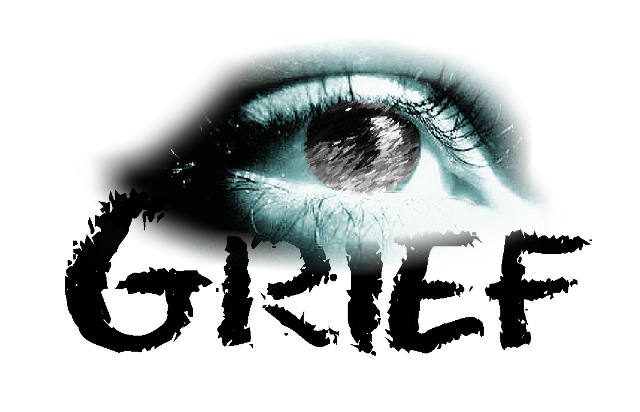 Respond & Types??
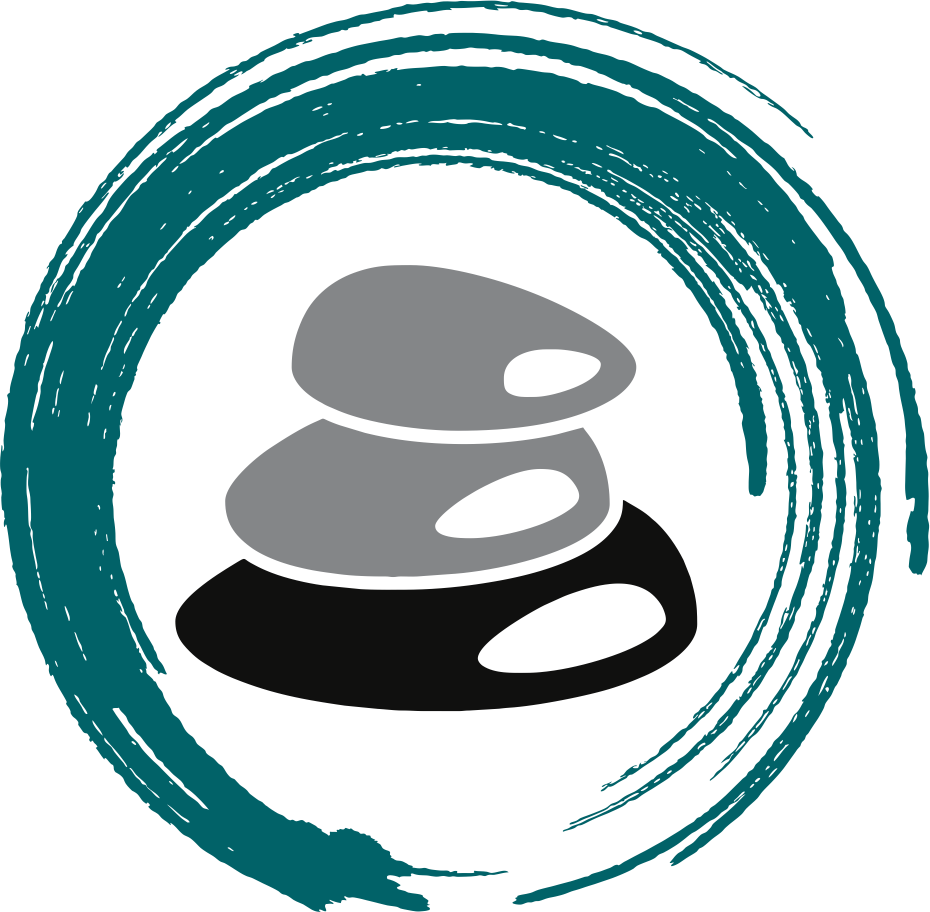 Typical Responses (griever)




43 Losses Considered Grief






It’s unique to each person. NO Stages of Grief! Those are referring to death and dying
Mislabeled as ADHD, Depression or PTSD, to name a few
#Knowledge
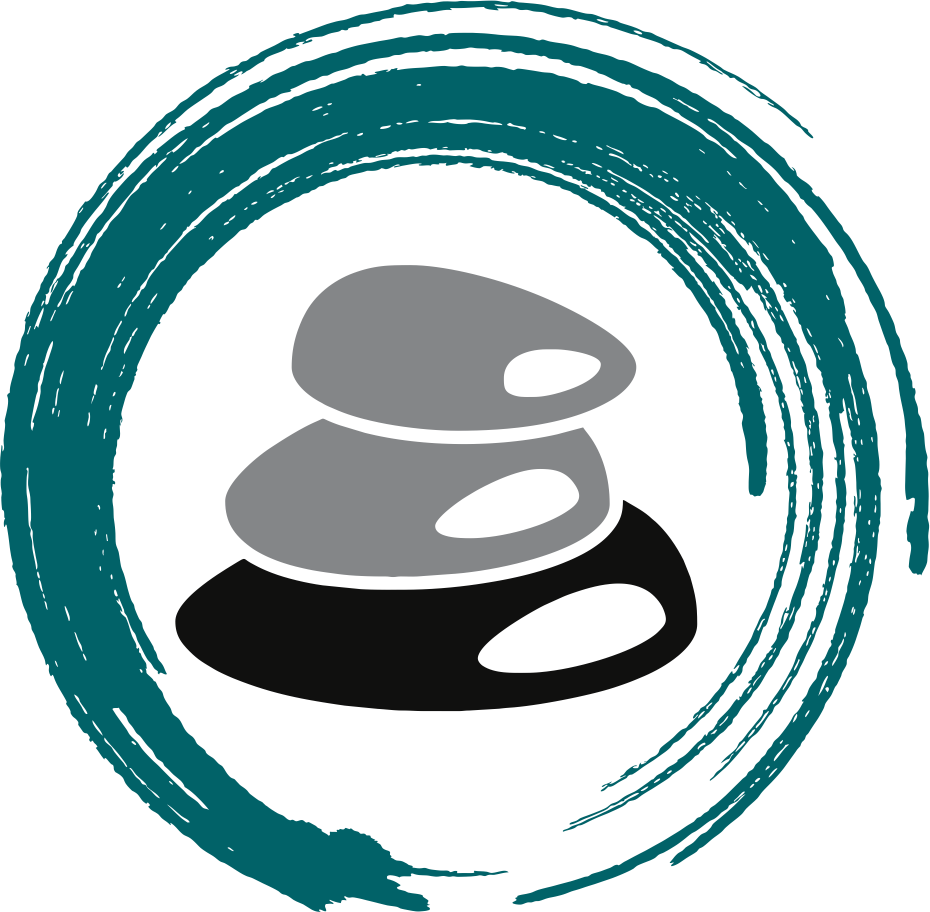 How do I know if I haven’t Grieved?
If you are unwilling to think about or talk about someone who has died, or express feelings about any other losses
If fond memories turn painful, you may be experiencing unresolved Grief
If you want to talk only about the positive aspects of the relationship, you may be incomplete
Wanting to talk about only the negative aspects of the relationship, might be unresolved Grief
Unresolved Grief may be at the root of any fear associated with thoughts or feelings about a relationship
#Truth
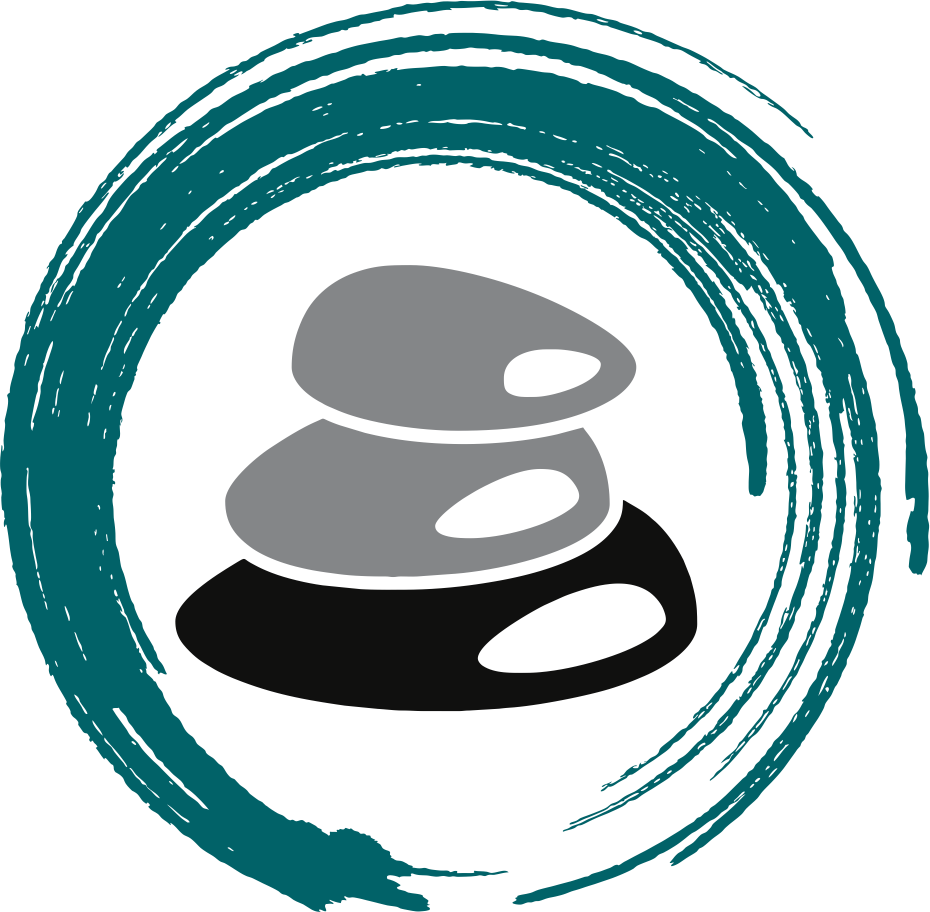 Some Statistics
13 Million Annually due to Death (2.6 million in U.S., with 5 grievers per death on average)
2.5 Million due to Divorce (does not include the children)
15.6 Due to Romantic Breakup
Study of 95,647 persons who lost a spouse found that the overall death rate for the surviving spouse doubled in the first week following the loss.  In the same study the heart attack rates more than doubled for male survivors and more than tripled for woman.
Survivors: 93% more likely to be in fatal car accident.  Suicide Rate up 242%!
Uh, Nope!!
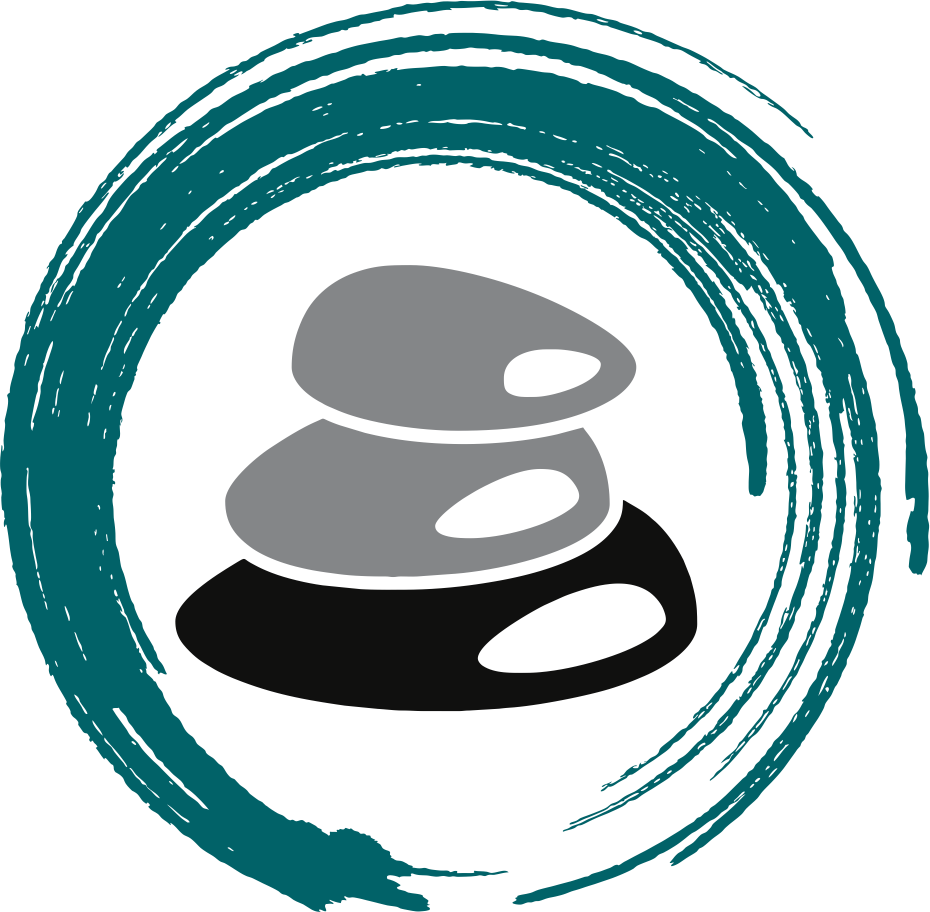 It’s just not true:
Time heals
Action with time does 
Grieve Alone
“Give her some space” or “He just needs a few minutes in the other room” 
Leads kids to believe they should hide their negative feels
Be Strong
“You have to be strong for “wife/husband/kids” etc.  Or “Be Strong for Your Children”
Don’t Feel Bad
“Don’t feel bad, his suffering is over.” or “Don’t feel bad, at least you knew her as long as you did.”
Replace the Loss
Keep Busy 
“If I just keep busy then I won’t have time to think about the loss.”
Griever’s Helpline!
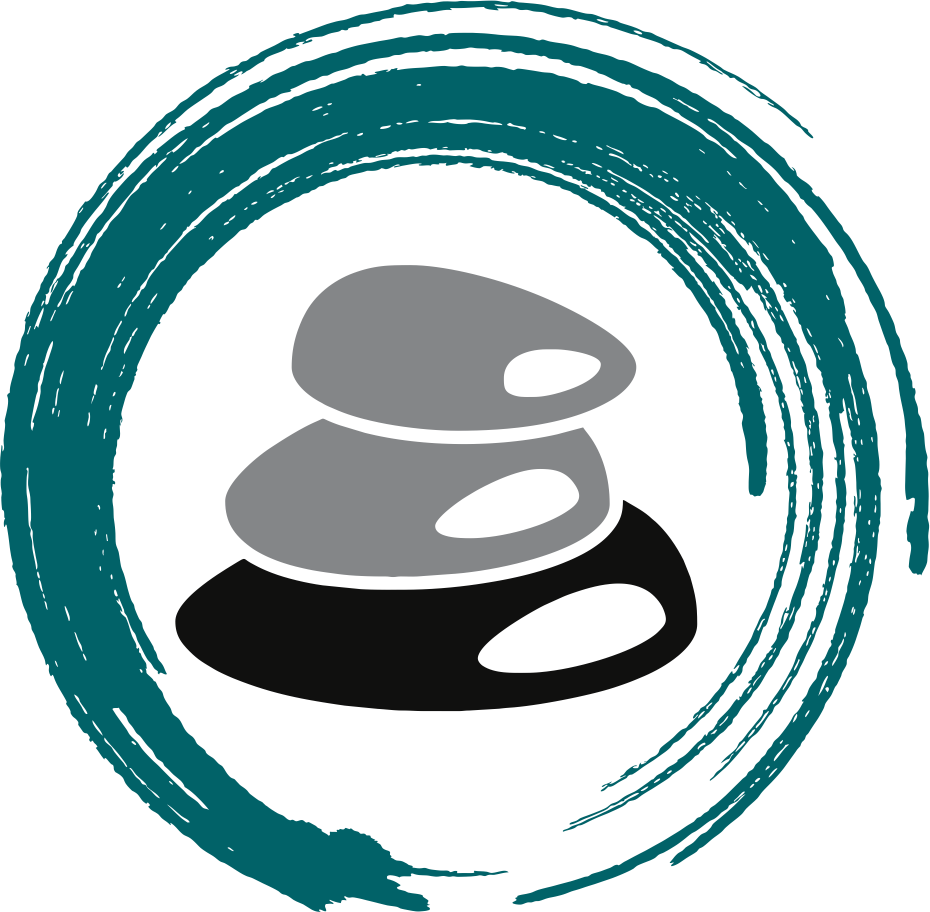 What Can I say if I can’t say “I’m Sorry”?:
“I can’t imagine how you feel” or “…how painful this must be”
If you’ve had a similar loss. You might be able to add ….”when I lost my mother,…..”
Listen with your heart, not your brains
Ask!! “What happened?”
It’s isolating to not have someone “join” you in the grief
Be Mindful/Present
If you leave, even for a second, you’re no longer a safe person to allow in
Empathy
Be you…if you tear up, don’t try to stop it, allow it to be there with them
The Other “G”
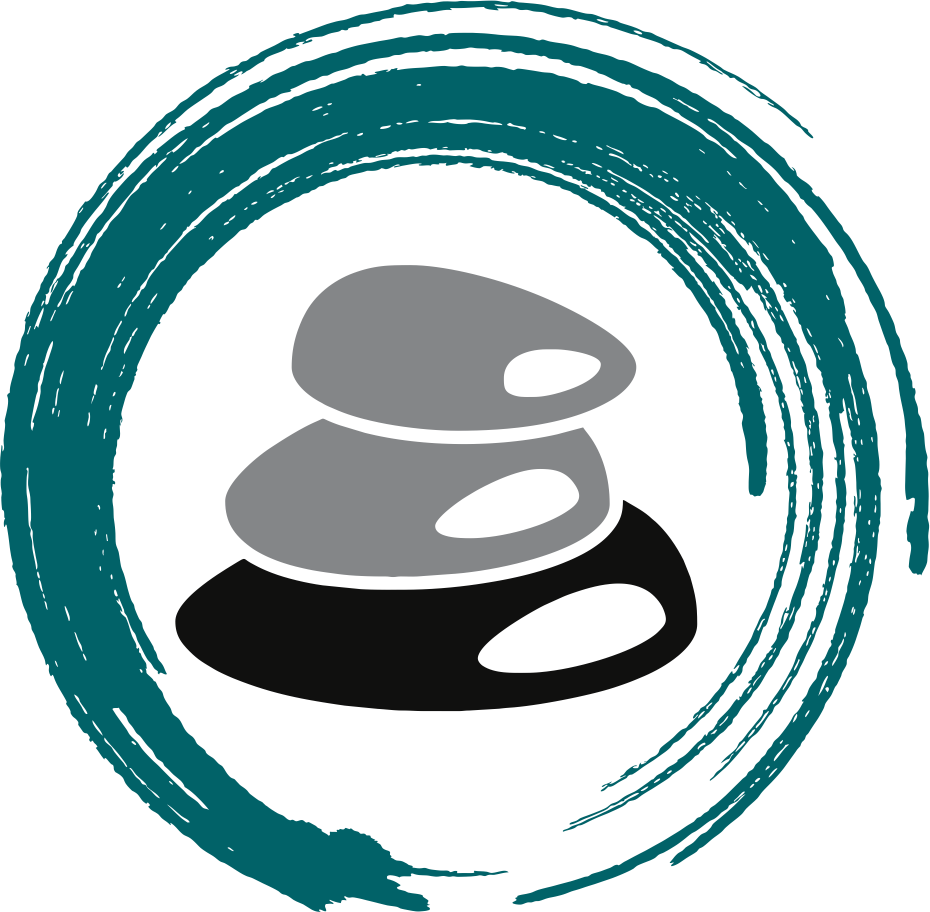 What’s the Other “G”? 
Griever: My son committed suicide, I feel so guilty.
Grief Recovery Specialist: Did you ever do anything with intent to harm your son?
Griever: No. (This is an almost universal response.)
Grief Recovery Specialist: The dictionary definition of guilt implies intent to harm. Since you had no intent to harm, can you put the “G” word back in the dictionary…You are probably devastated enough by the death of your son, you don’t need to add to it by hurting yourself with an incorrect word that distorts your feelings.
Griever: Really? I never thought of it that way.
Grief Recovery Specialist: Are there some things that you wish had been different, better, or more?
Griever: Oh, yes.
Am I Done Yet??
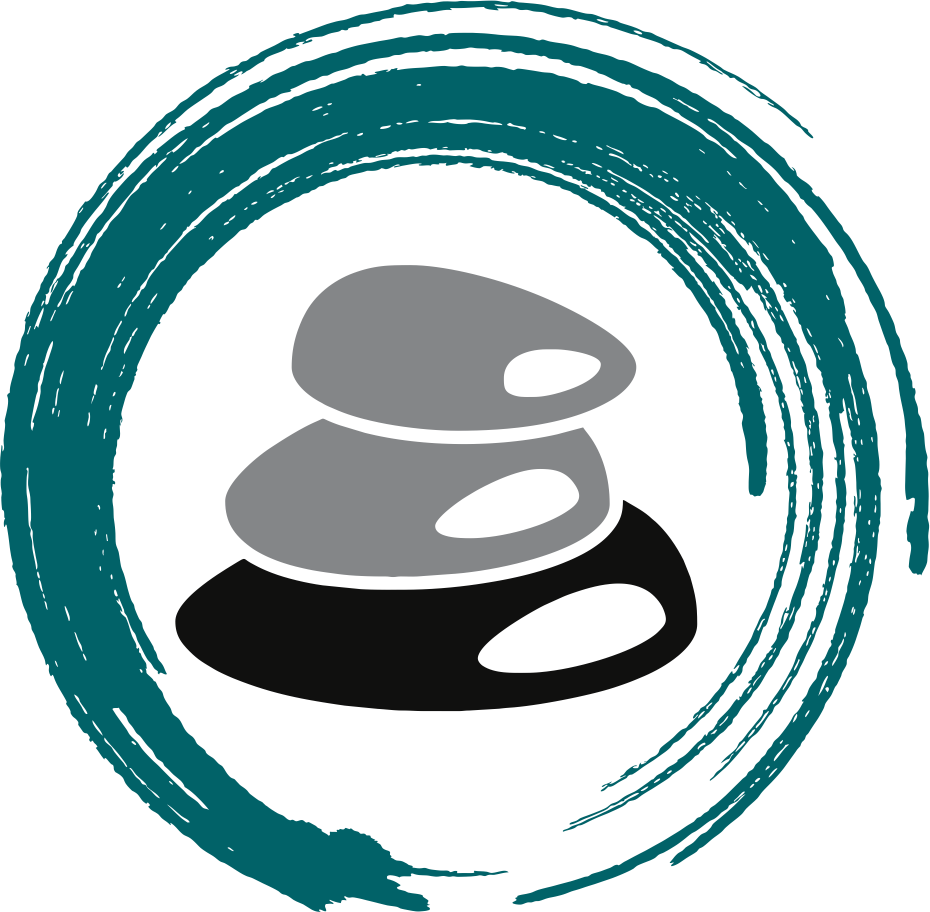 Recovery from loss is achieved by a series of small and correct choices made by the Griever.
Recovery means 
Feeling better
Finding new meaning for living, without the fear of being hurt again
Being able to enjoy fond memories without having them turn painful
Acknowledging that it is perfectly all right to feel sad from time to time and to talk about those feelings no matter how those around you react
Most importantly, recovery means acquiring the skills we should have been taught as a child. These skills allow us to deal with loss directly.
Recovering from a significant emotional loss is not an easy task. Taking the actions that lead to recovery will require your attention, open-mindedness, willingness, and courage.
Summary and Next?
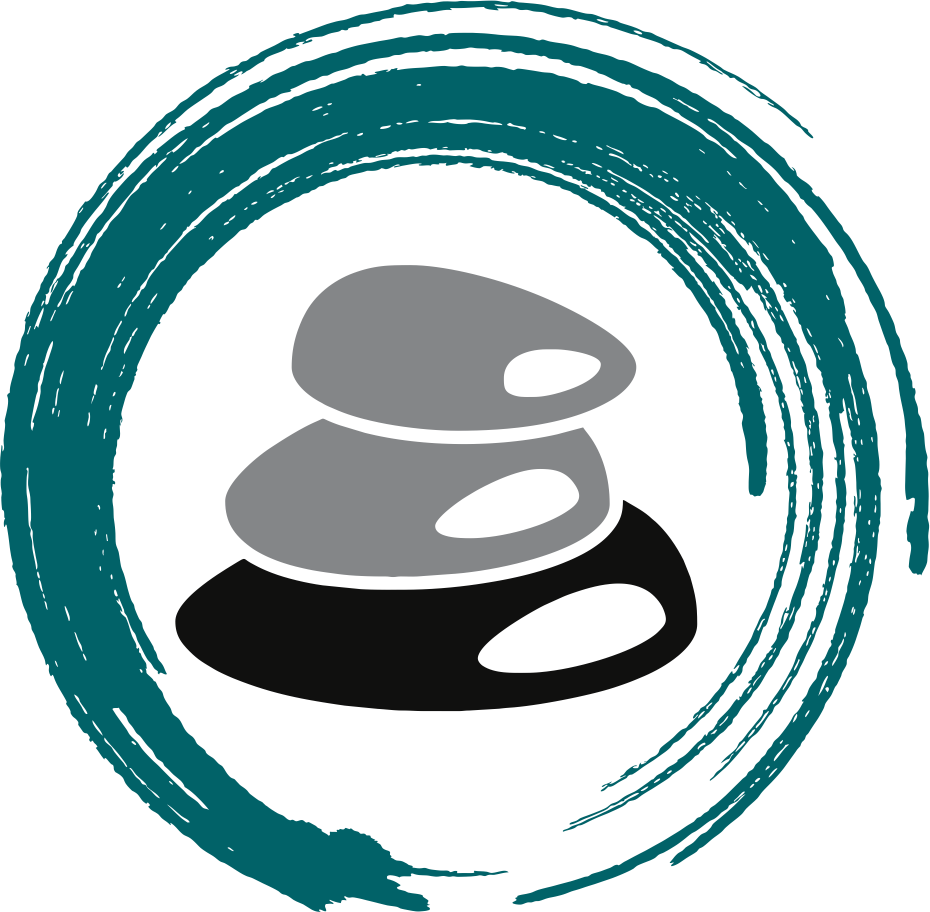 Summary:
What does it mean?
Typical Responses
Some Stats
Misinformation
What helps?!
Next: Grief & Loss Part 2